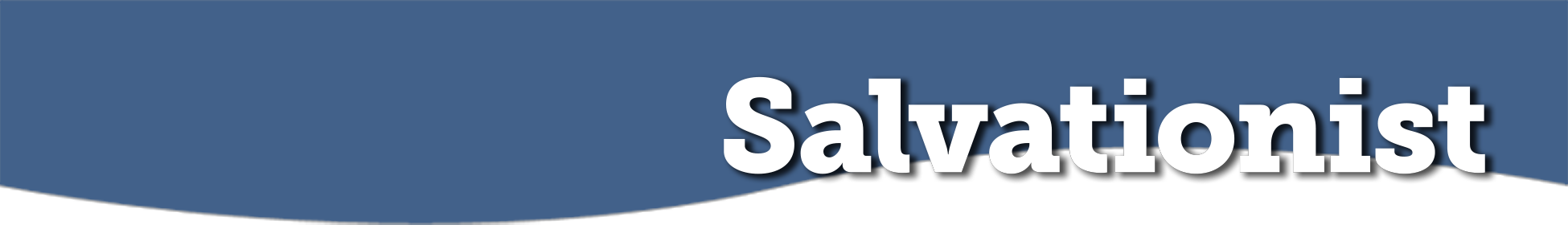 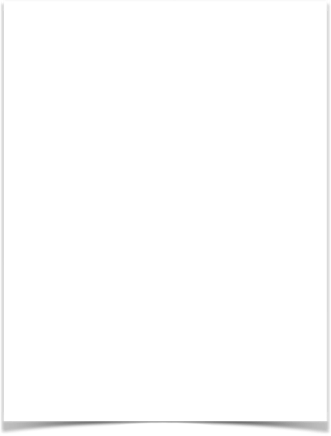 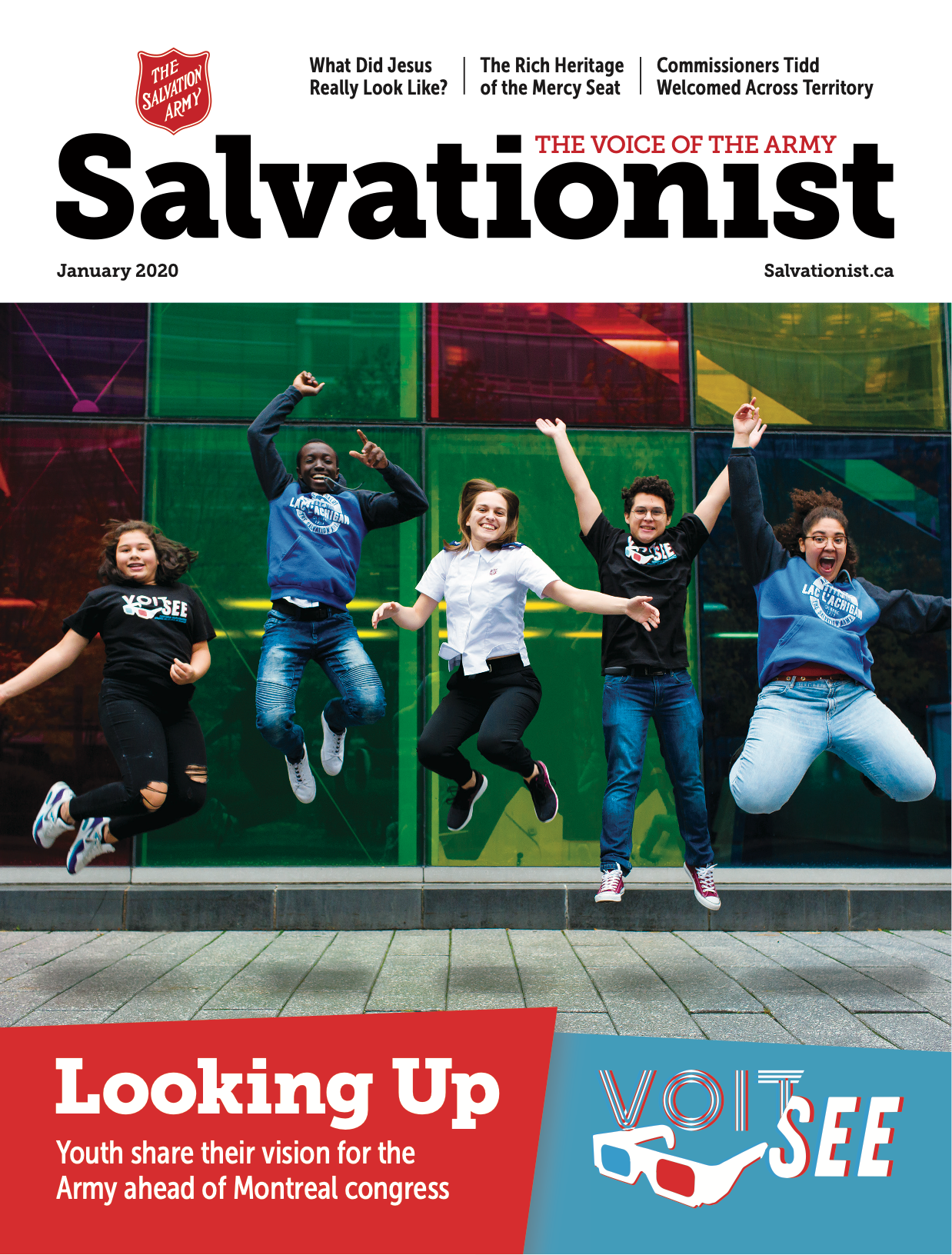 January 2020
Featured this month:
“Salvationist women have a voice our world needs to hear,” says Captain Laura Van Schaick.
Mark and Kelsie Burford knew they were meant for officership, but when?
Why Jesus’ race matters.
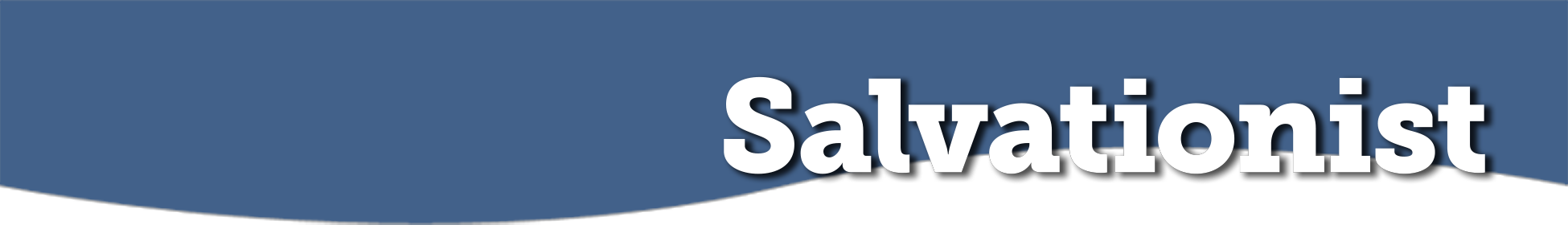 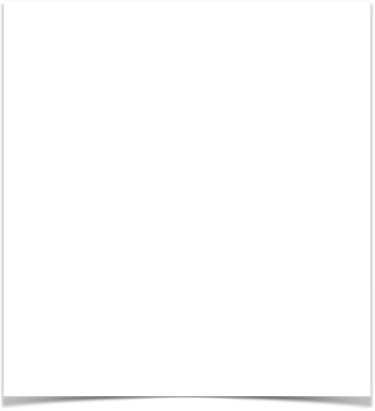 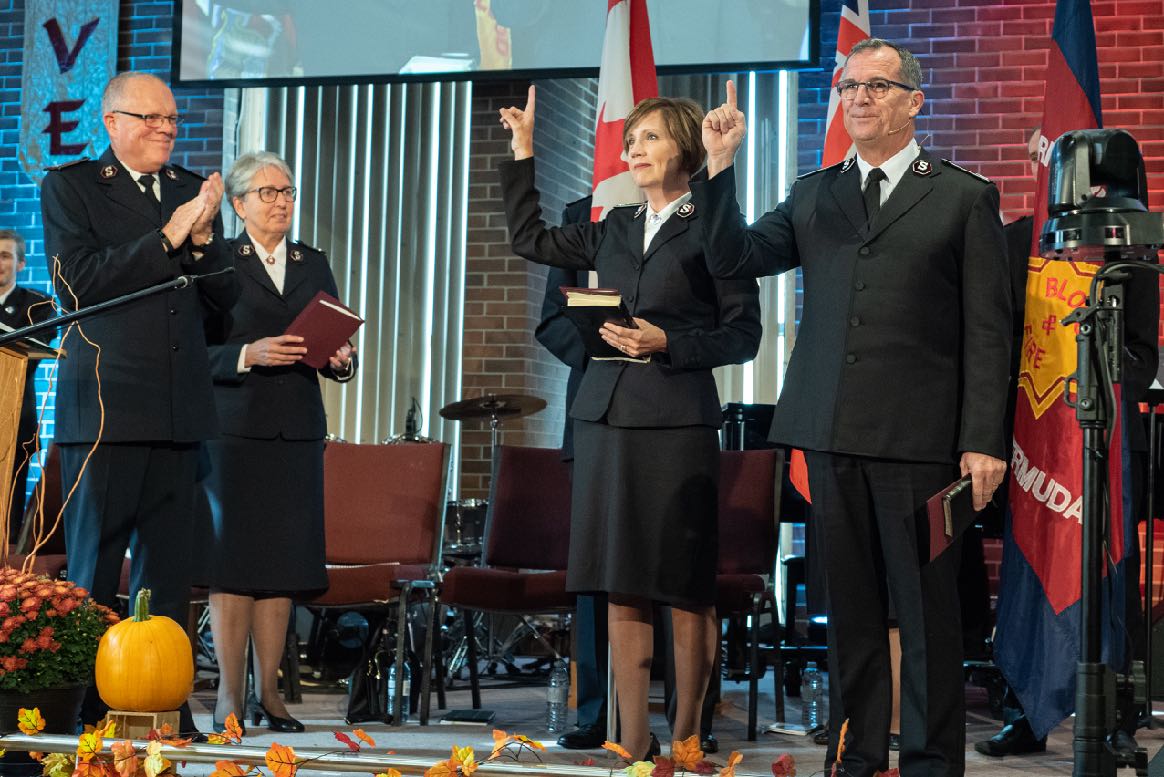 January 2020
A New Chapter Begins
Commissioners Floyd and Tracey Tidd are installed and welcomed as leaders of the Canada and Bermuda Territory.
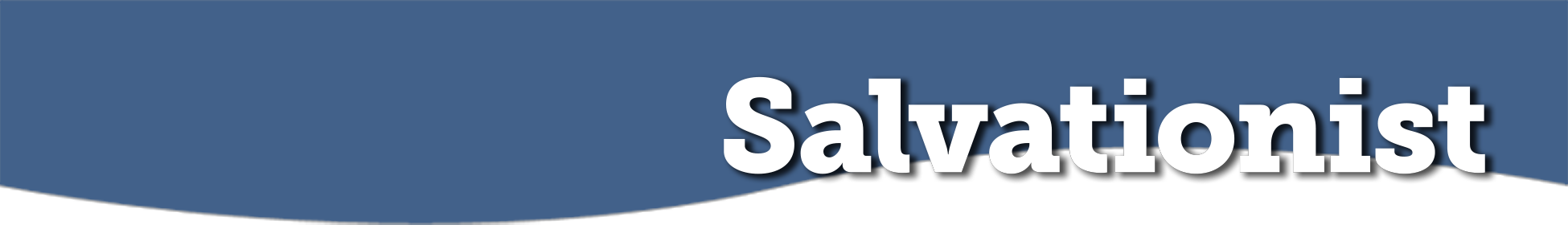 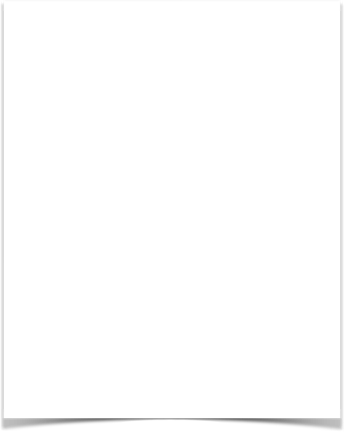 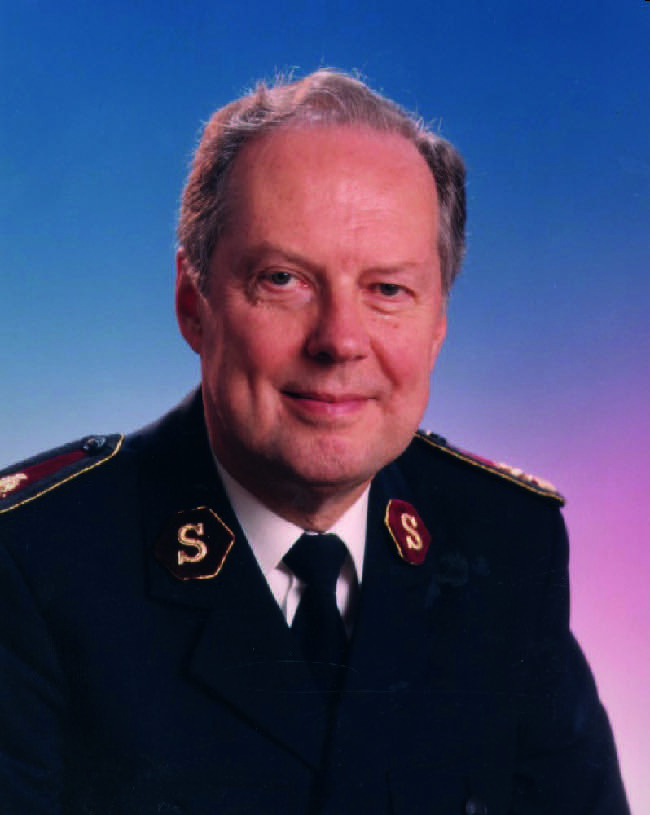 January 2020
A General’s Journey
Celebrating the life and ministry of the late General Bramwell H. Tillsley.
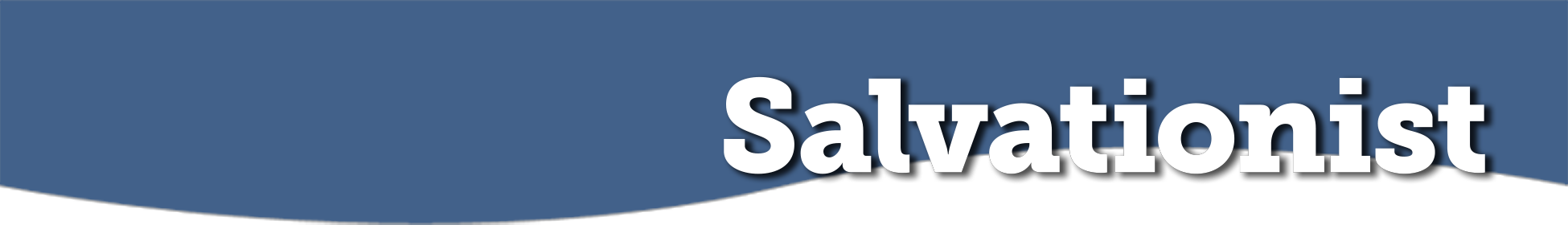 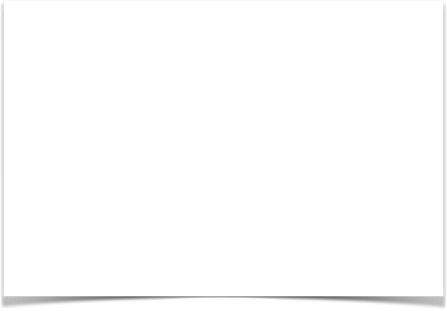 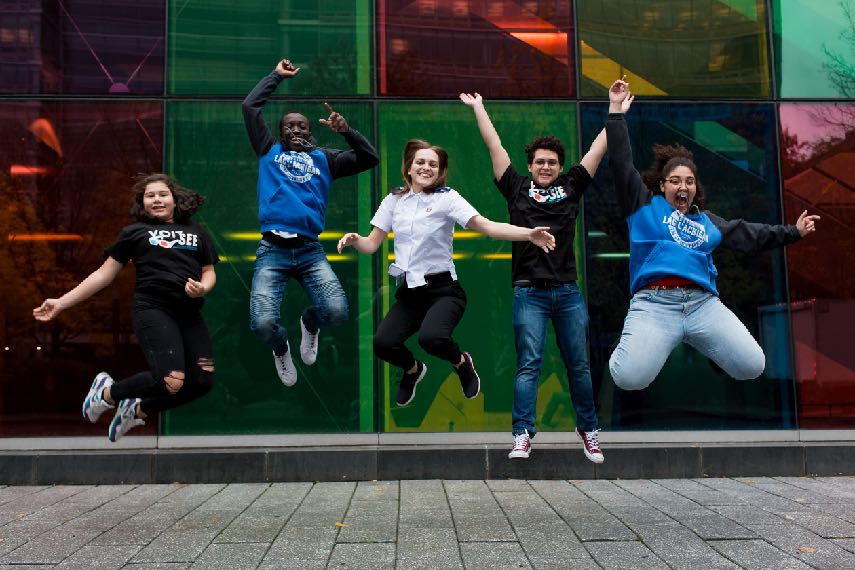 January 2020
Change Your Perspective
Territorial Youth Congress is an opportunity to see that God is doing a new thing in Canada and Bermuda.
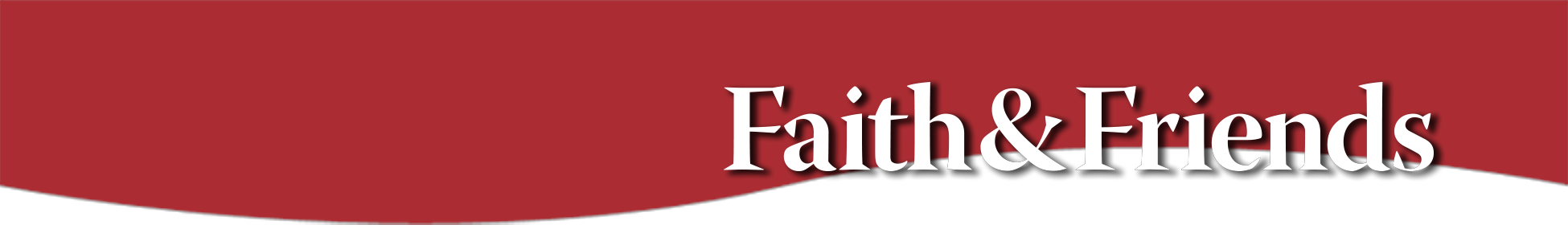 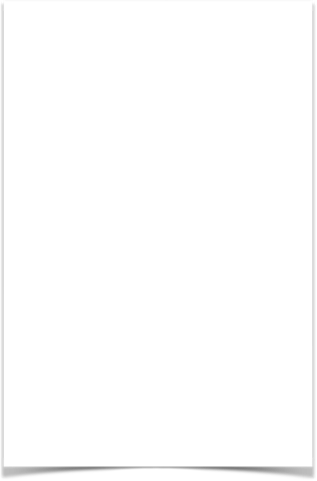 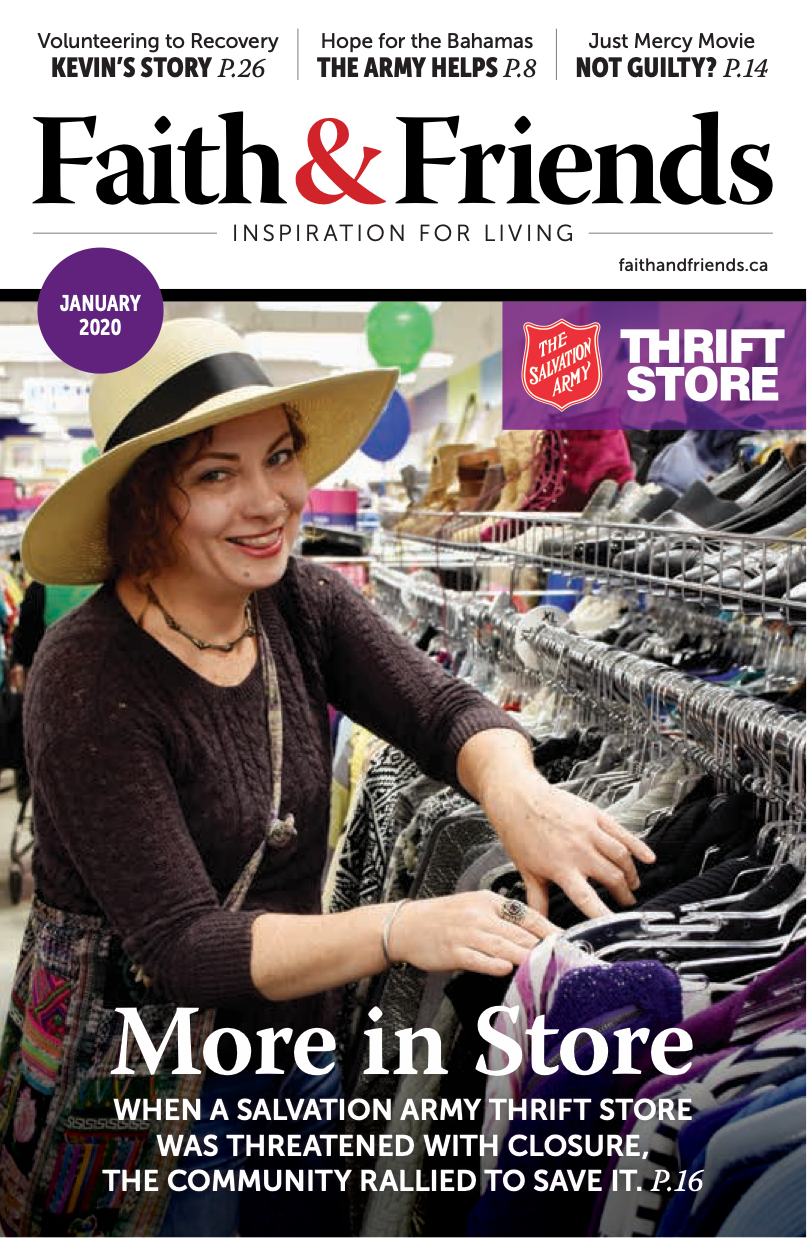 January 2020
Featured this month:
After a devastating hurricane, a baseball player and The Salvation Army assist the Bahamas.
A simple question changed the course of Kevin’s life.
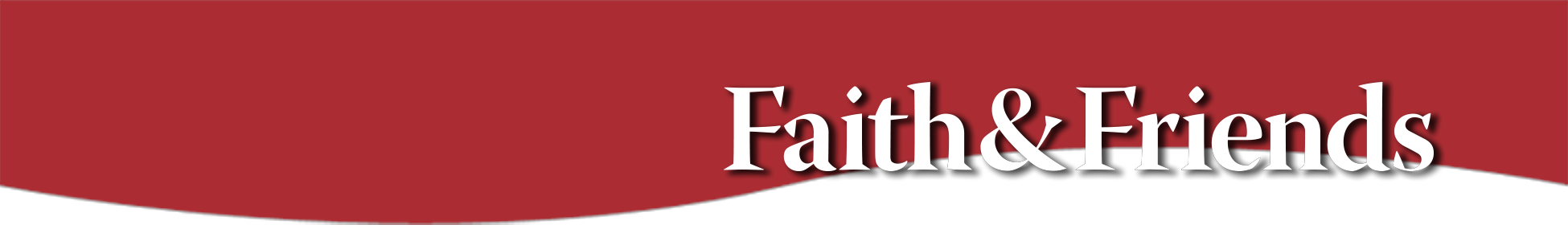 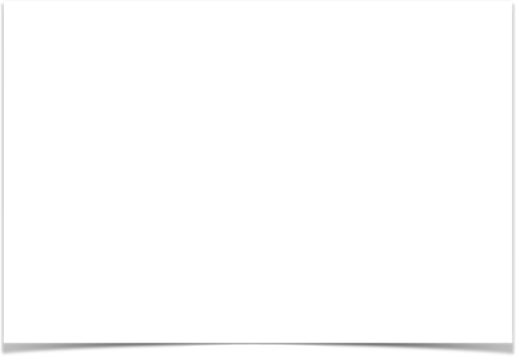 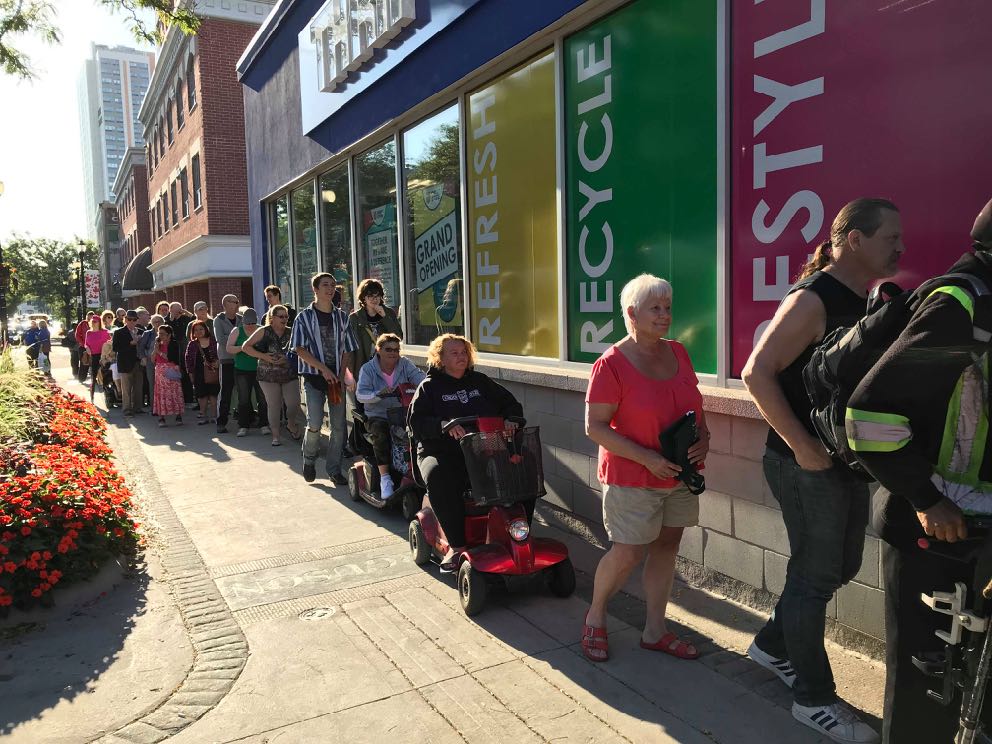 January 2020
More in Store
When a Salvation Army thrift store was threatened with closure, the community rallied to save it.
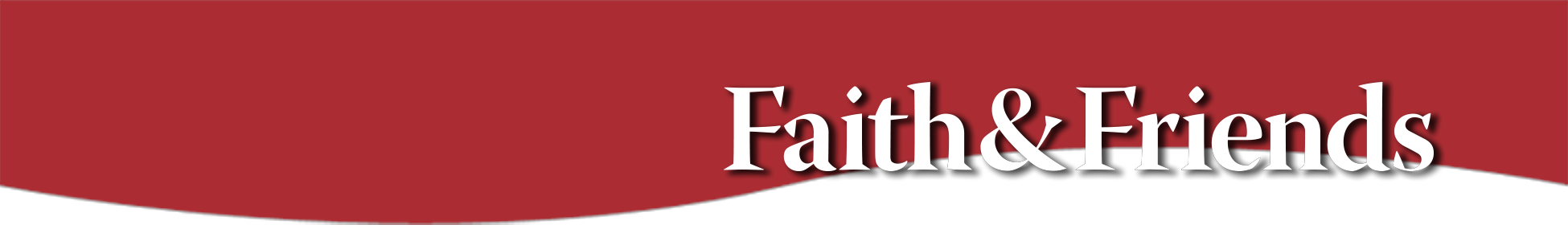 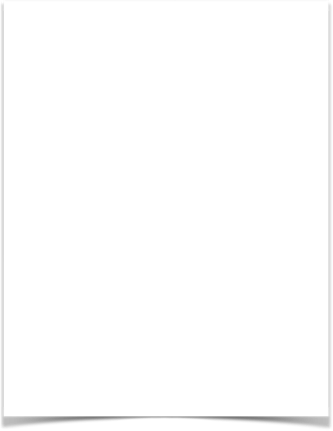 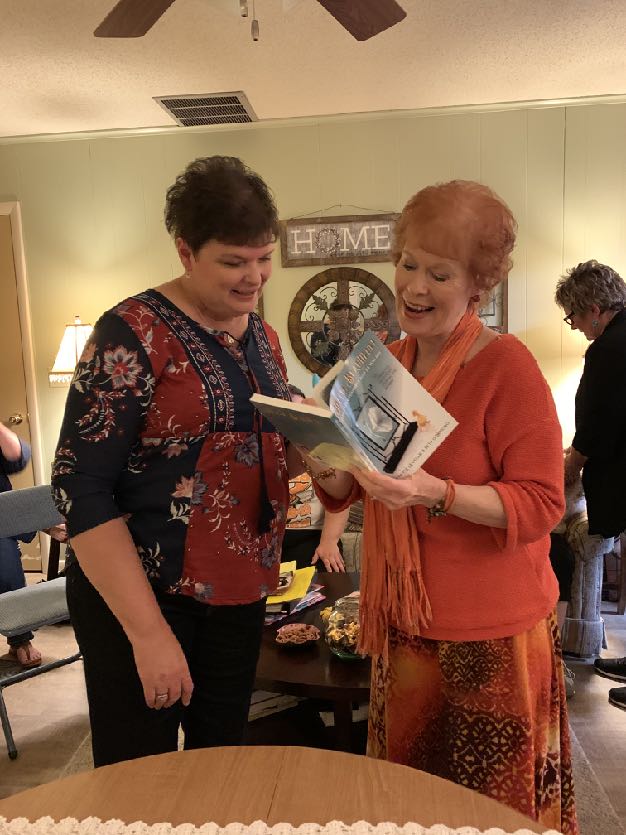 January 2020
People Like Hannah
How could Jeanette Levellie help others find answers, when her life seemed so out of control?
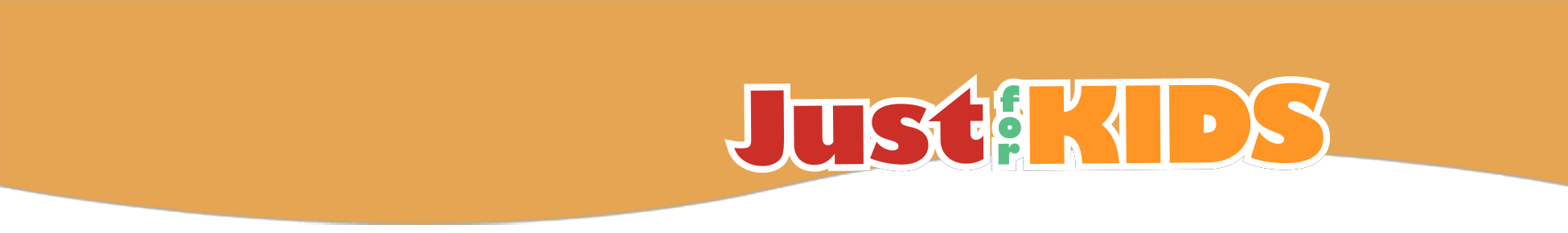 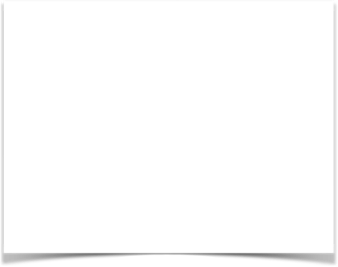 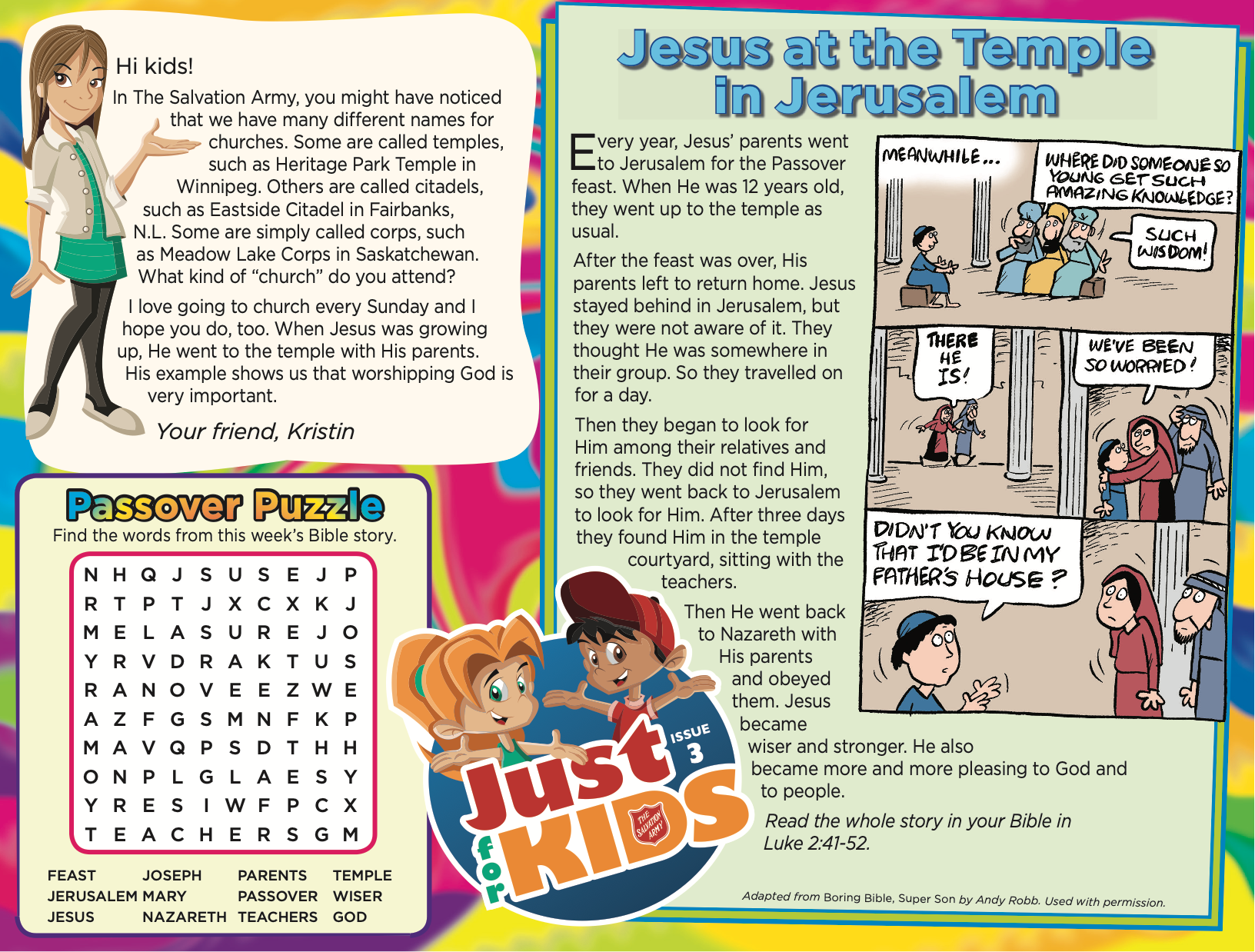 January 2020
Featured this month:
Go to the temple with Jesus.
Find out how Jesus resisted temptation.
Meet John the Baptist.
Learn about the Trinity—Father, Son and Holy Spirit.
Plus stories, puzzles, colouring, jokes and more!
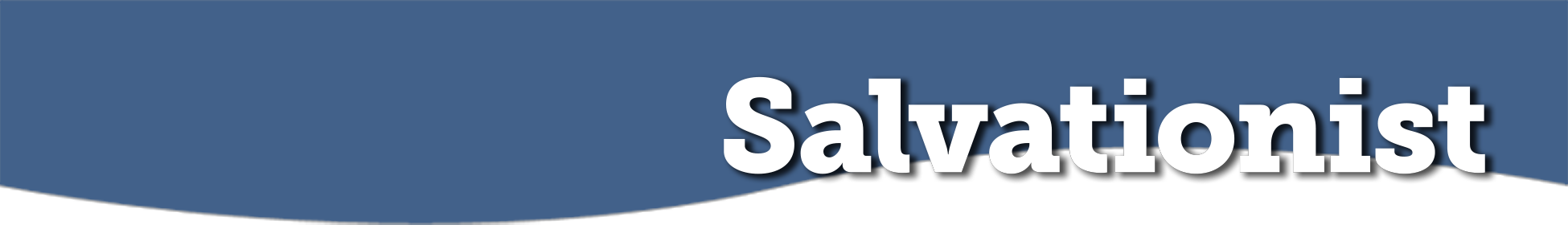 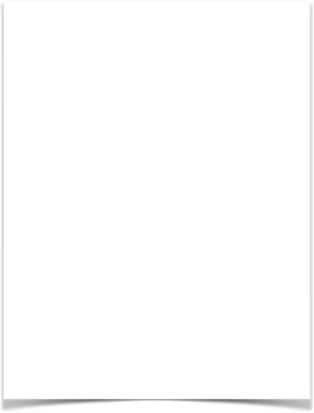 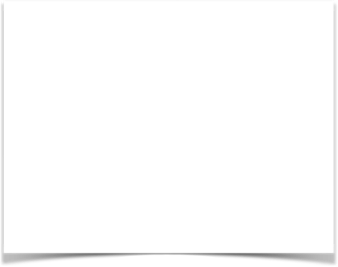 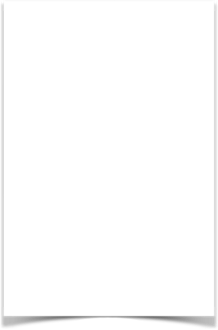 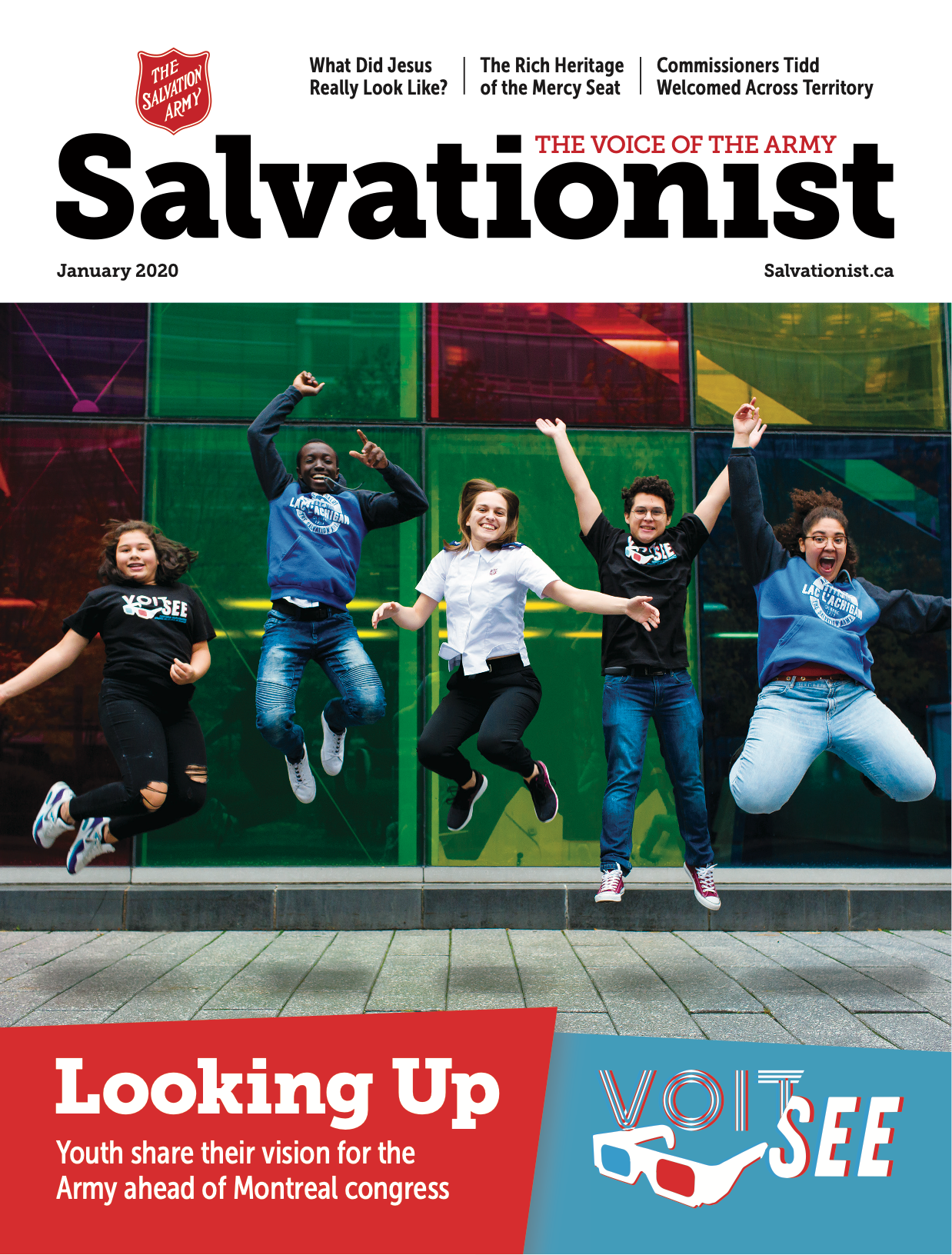 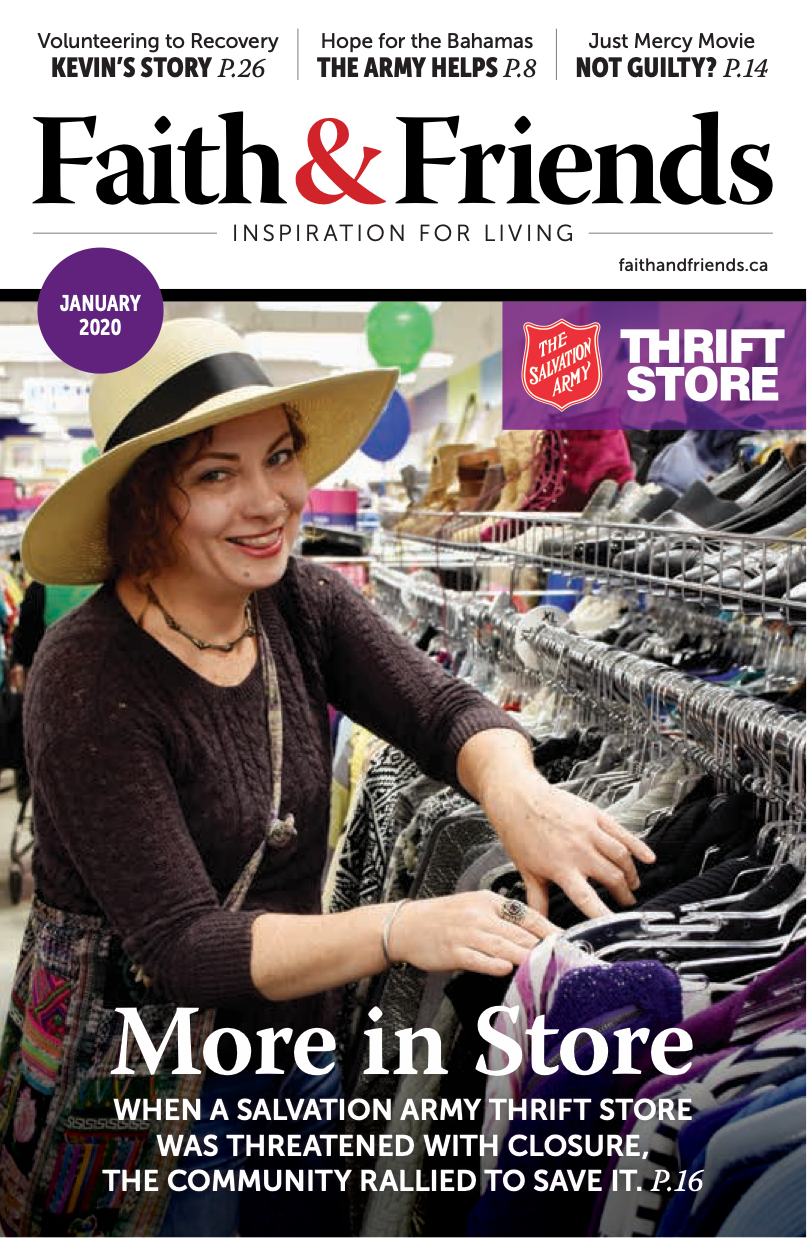 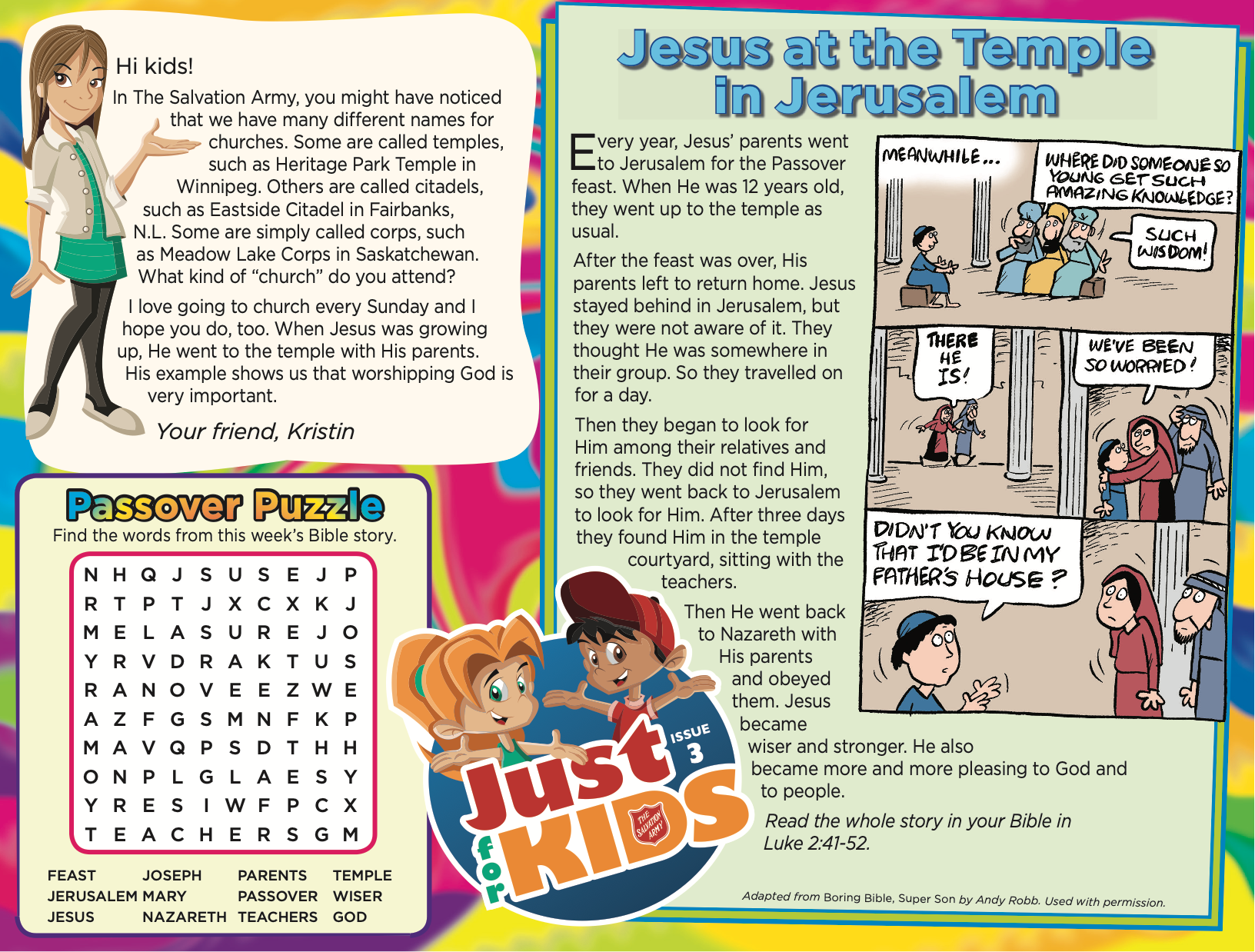 January 2020
Pick up your copy today!
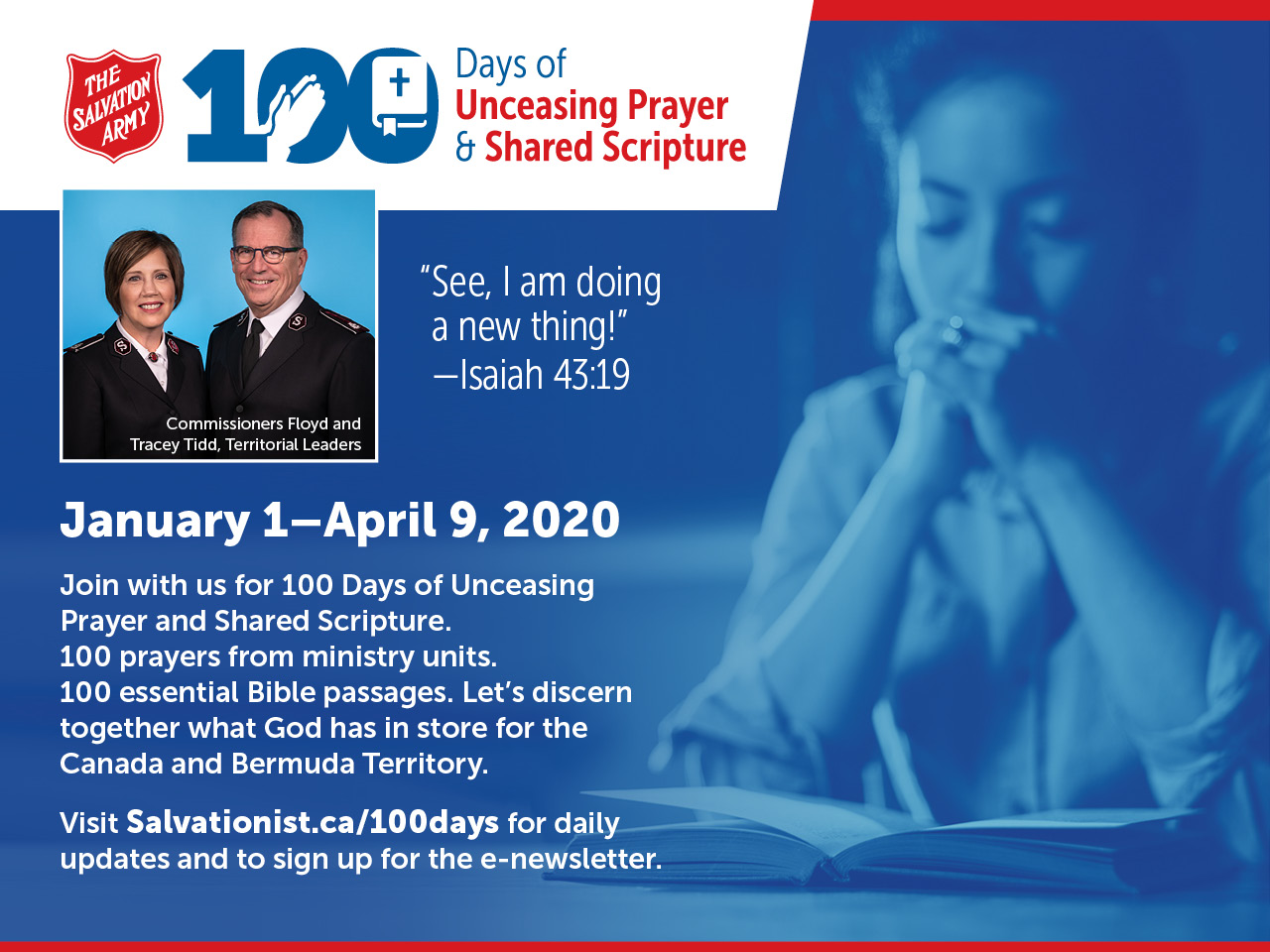